The Central Straw Tube Tracker In The PANDA Experiment
Peter Wintz (IKP - FZ Jülich), for the PANDA collaboration
11th International Conference on Low Energy Antiproton Physics,
June 10-15, 2013, Uppsala, Sweden
Outline: PANDA - Straw Tube Tracker
PANDA physics
Central Straw Tube Tracker (STT)
Minimal material budget
High-rate tracking and PID
Online event reconstruction 		( next talk)
Test systems and results
Simulation studies
Summary
Jun-13, 2013
Peter Wintz
p. 2
_
 Talks by A. Gillitzer (Tue), A. Sanchez (Wed), M. Maggiora, B. Kopf (Thu)
The PANDA Physics Program
_
_
PANDA investigates pp and  pA annihilation in the charm quark mass regime 

 Hadron spectroscopy (m, G, JPC, BR)
Charmonium states
Open charm mesons (D-mesons)
Exotic states (glueballs, hybrids, multi-quarks)
Strange and charmed baryons
 Hadrons in nuclear medium 
J/y - absorption, D meson mass shift
Hypernuclei (X-AZ, LLAZ), YY-interaction 
 Structure of the nucleon
Electromagnetic formfactors
Generalized Distribution Amplitudes
Transverse nucleon spin (full PWA)
PANDA Physics Performance Report 
arXiv:0903.3905 (216pp)
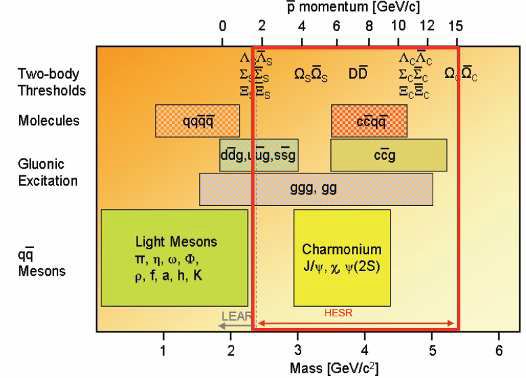 2.25 < s < 5.47 GeV
Jun-13, 2013
Peter Wintz
p. 3
_
The PANDA Detector System In HESR
 Talk by D. Calvo
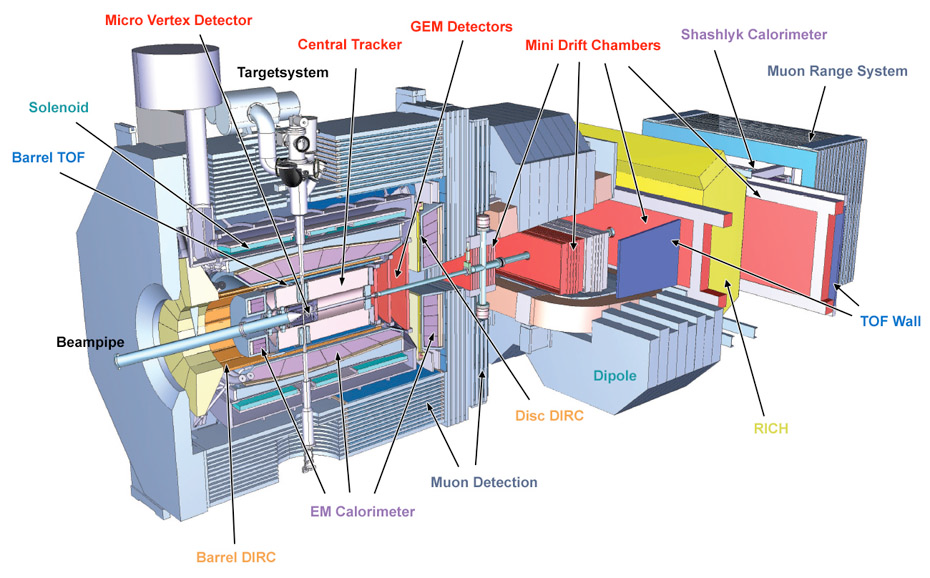 d
d
Forward spectrometer,
2Tm dipole magnet
Target 
spectrometer,
2T solenoid
13m
Jun-13, 2013
Peter Wintz
p. 4
Tracking At PANDA
Variety of event topologies, all particle species involved
particle multiplicities up to 6 and higher, on average ~150 tracks / 2µs
broad momentum range ~ 100 MeV/c - 8 GeV/c
displaced vertices O(100µm) - O(10cm) 
4p solid angle coverage (PWA)
High momentum & spatial resolution: σp/p~1-2%, vtx ~50µm
Particle identification: p/K/ <1 GeV/c (exclusively)
Readout of (quasi-) continuous data stream
fast online track & event reconstruction, w/o t0, evt. deconv.
flexible software triggering, specific reactions  data storage
Tracking system:  MVD (vertex) + Central Tracker (large-vol) + GEMs (forwd)
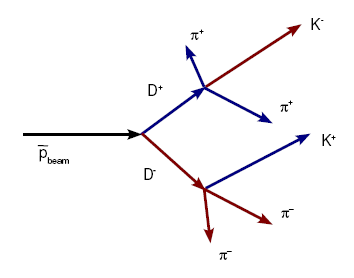 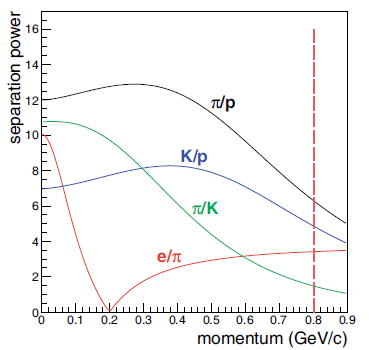 Simulation
Jun-13, 2013
Peter Wintz
p. 5
Central Straw Tube Tracker (STT)
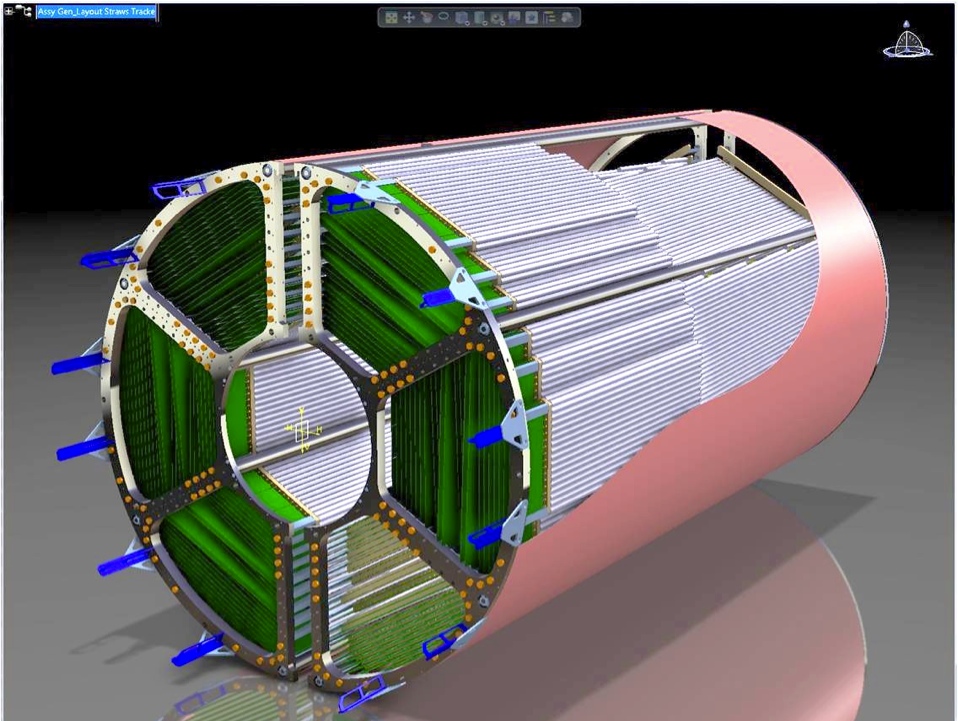 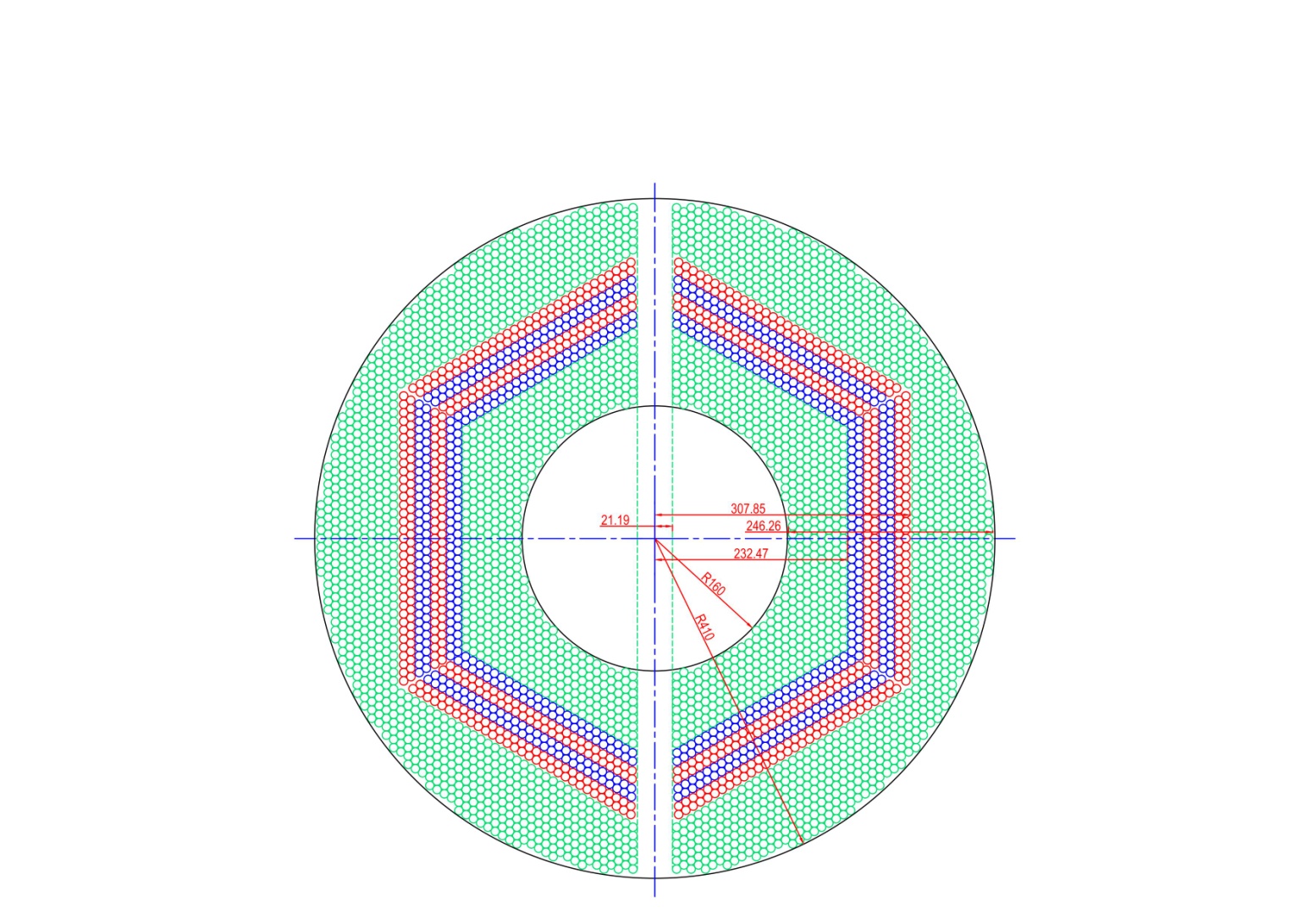 4636 straw tubes in 2 separated semi-barrels
23-27 radial layers in 6 hexagonal sectors
15-19 axial layers (green) in beam direction
4 stereo double-layers: ±3° skew angle (blue/red)
Volume: Rin / Routr= 150 / 418 mm, L~ 1650 mm
Inner / outer protection skins (~ 1mm Rohacell/CF)
Ar/CO2 (10%), 2 bar, ~ 200ns drift time (2 T field) 
Time & amplitude readout
sr ~ 150 µm, sz ~ 2-3 mm (isochrone)
(dE/dx) < 10% for PID (p/K/ < 1 GeV/c)
p /p ~ 1-2% at B=2 Tesla (STT + MVD)
X/X0 ~ 1.25% (~ 2/3 tube wall + 1/3 gas)
STT 3d-view
STT x-y view
Jun-13, 2013
Peter Wintz
p. 6
Straw Tubes
Material budget at lowest limit (2.5 g per assembled straw)
thinnest Al-mylar film, d=27µm, =10mm, L=1400mm
thin-wall endcaps (ABS), wire fixation (crimp pins), radiation-hard 
self-supporting modules of pressurized straws (p=1bar)
close-packed (~20 µm gaps) and glued to planar multi-layers
replacement of single straws in module possible (glue dots)
strong stretching (230kg wires, 3.2tons tubes)*, but no reinforcement needed
Straw components
Full hexagon sector
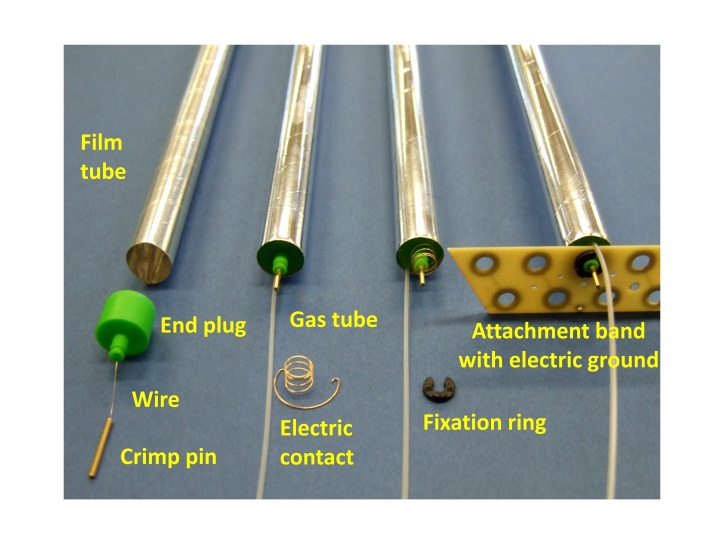 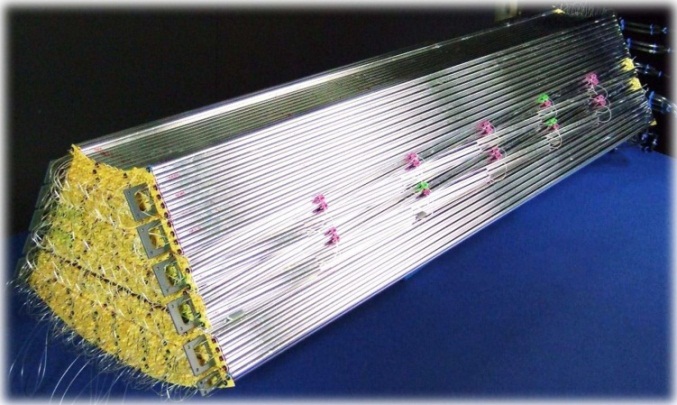 IKP FZ Jülich
* Sum for 4600 straws in the PANDA-STT
IKP FZ Jülich
Jun-13, 2013
Peter Wintz
p. 7
Self-Supporting Straw Modules
.. technique first developed for COSY-STT (planar double-layers, in vacuum!)
.. upgraded for PANDA-STT (barrel geometry with 3d stereo-layers, quad-layers)
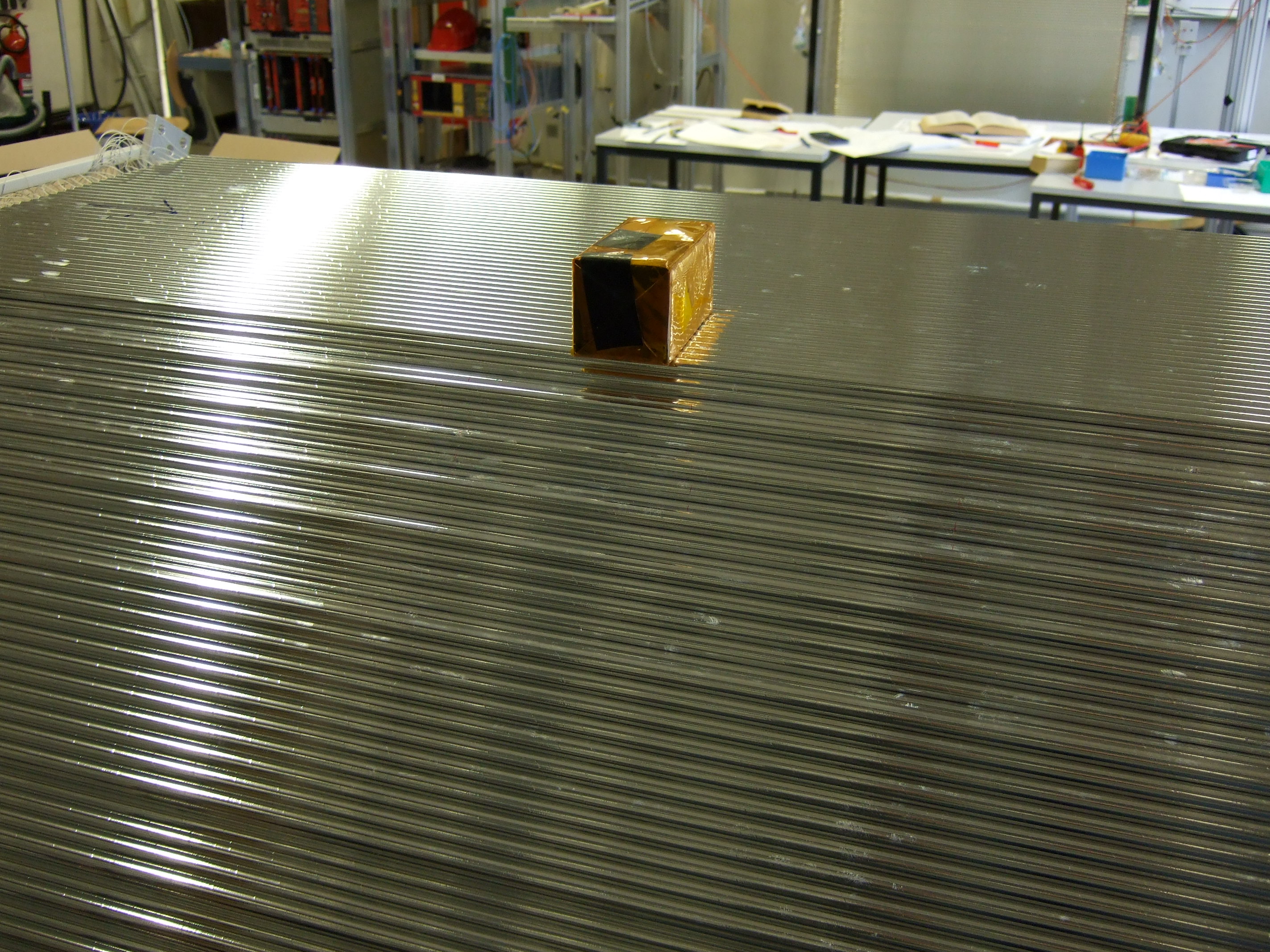 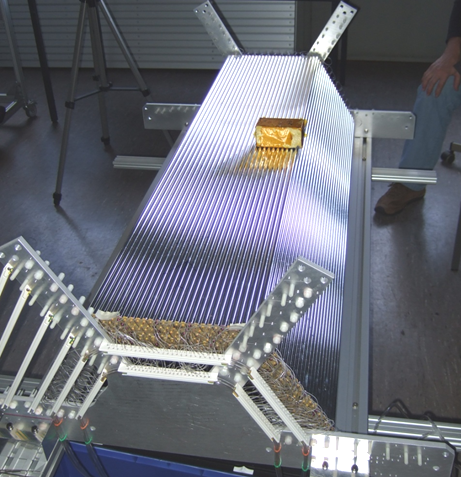 3kg Pb brick on 27µm 
Mylar
Pressurized, close-packed straw layers show a strong rigidity ..
Jun-13, 2013
Peter Wintz
p. 8
STT Mechanical Prototype
Full hexagon sector, overpressure 1 bar
STT mechanical prototype, one semi-barrel
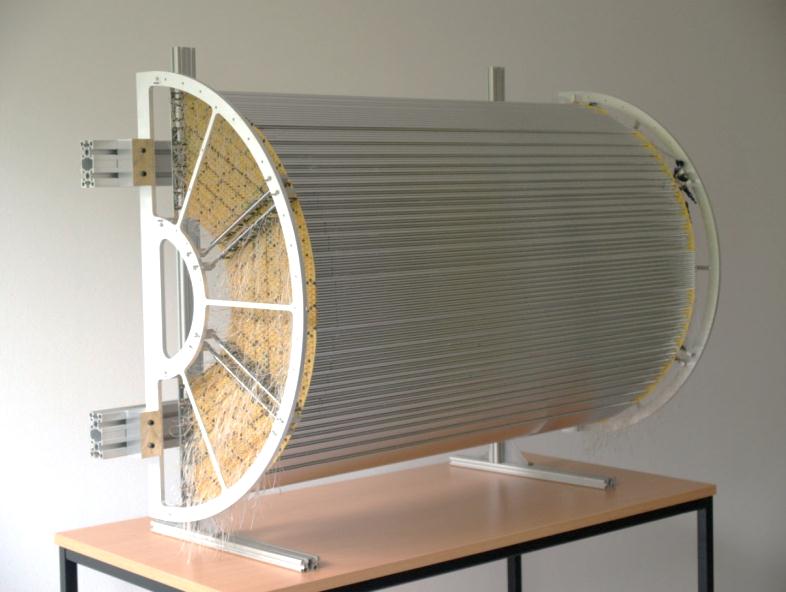 Even more confidence in the self-supporting straw modules through the years .. 
			.. 33kg!
Jun-13, 2013
Peter Wintz
p. 9
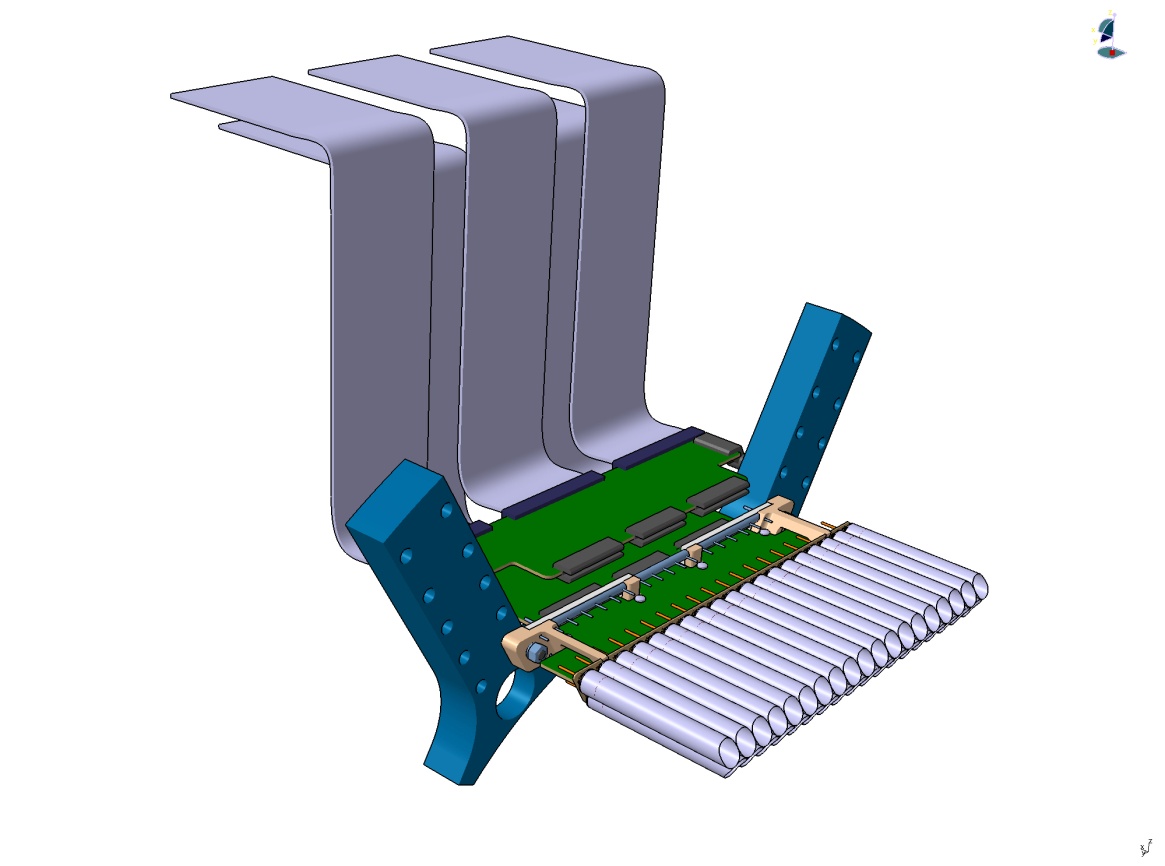 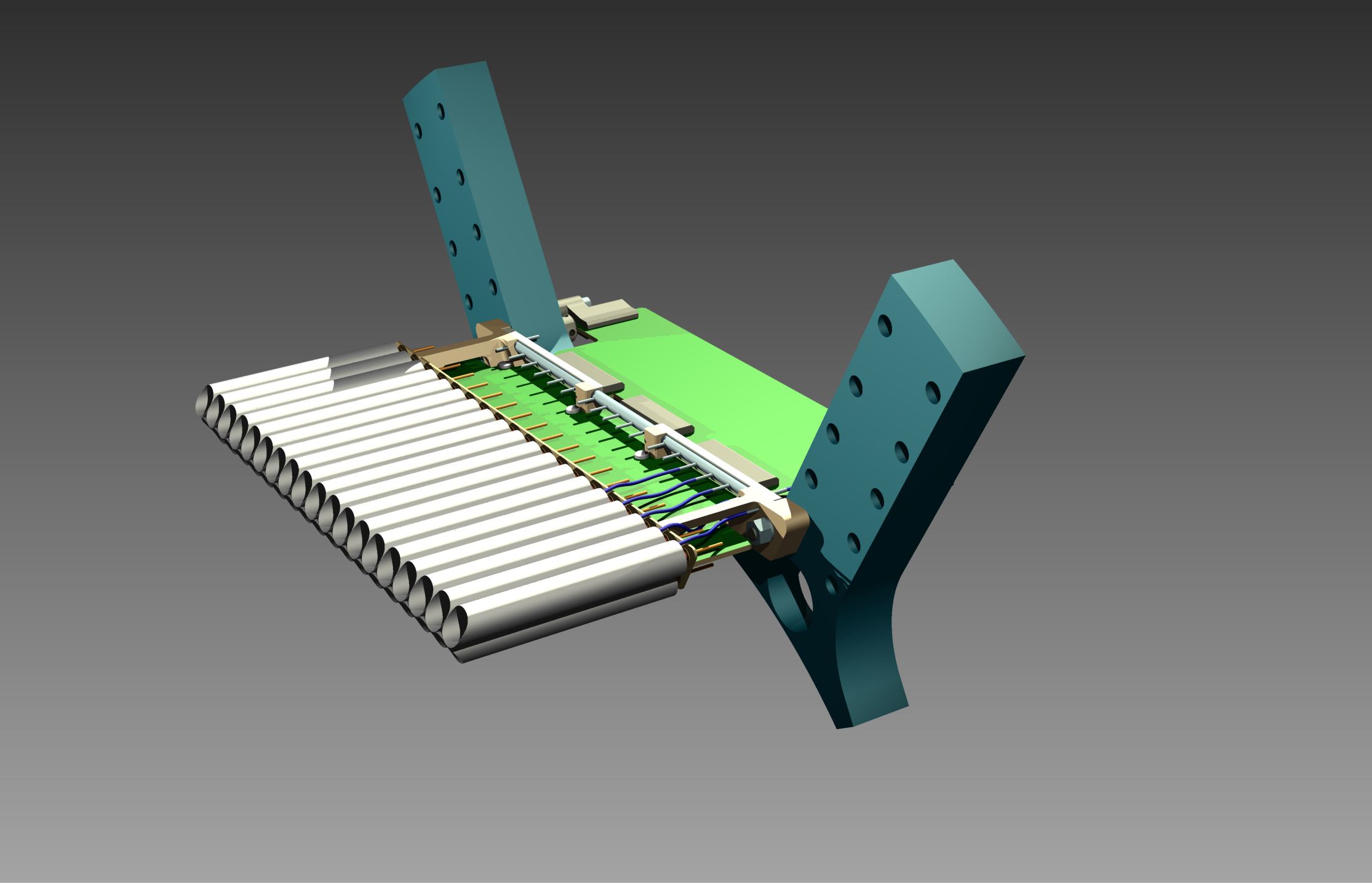 ANALOG READOUT
CARD
GAS MANIFOLD
Mechanical Frame Structure
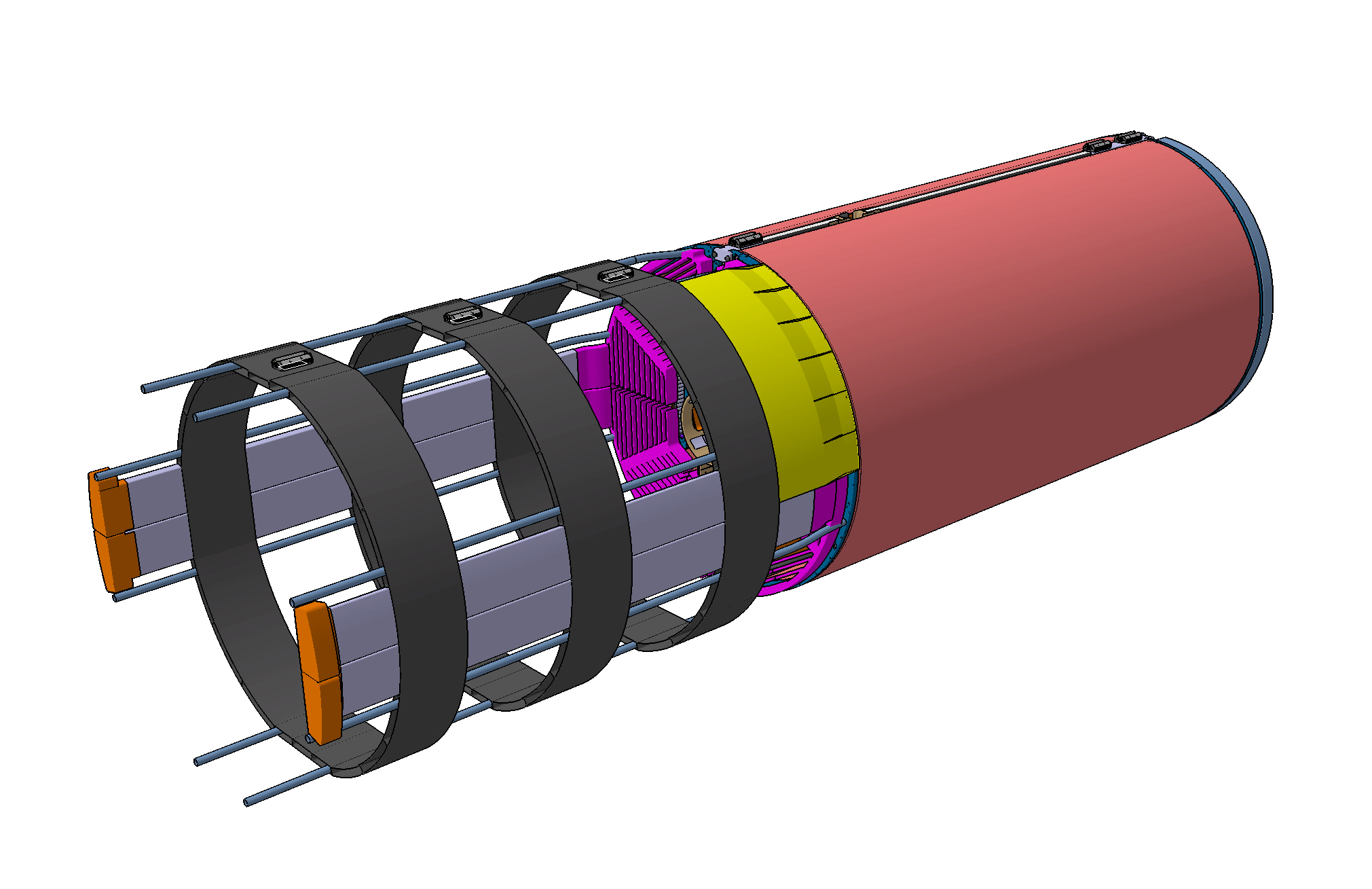 ELECTRONICS  CARDS  PROTECTION  SKIN (Kevlar)
STRAW MODULE
SUPPORT
ELECTRONICS  CARDS
STRAW TRACKER OUTER 
PROTECTION  SKIN  (Kevlar)
CABLE  ROUTING  TRAY SUPPORT  STRUCTURE (CRFP)
Sketch of frontend part
MECHANICAL FRAME (UPSTREAM)
CABLES ROUTING  TRAY (Aluminum)
ELECTRONICS  PATCH  PANELS (Aluminum)
STRAW MODULE
HIGH VOLTAGE     DISTRIBUTION
INFN Frascati
MAIN  GAS  PIPES (Rilsan)
Jun-13, 2013
Peter Wintz
p. 10
Final Assembly Scheme
Central frame structure to support all central components 
beam pipe + MVD + STT semi-barrels
Rail system for insertion into the PANDA target spectrometer
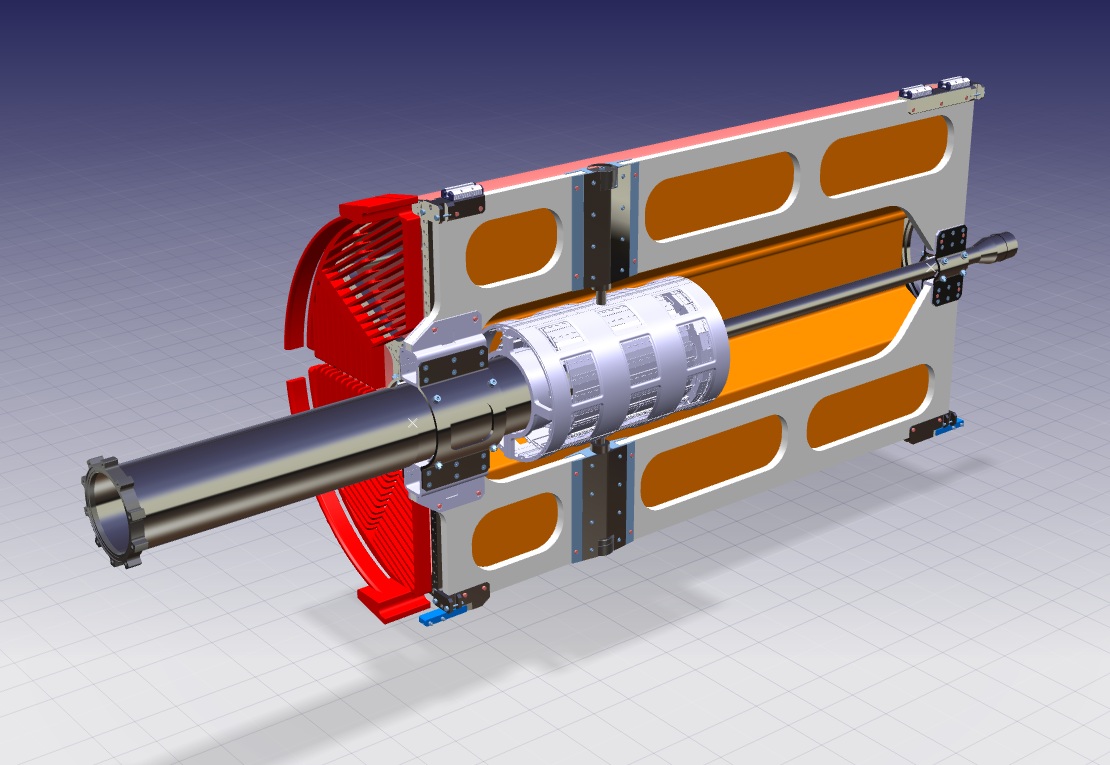 INFN Frascati + Torino
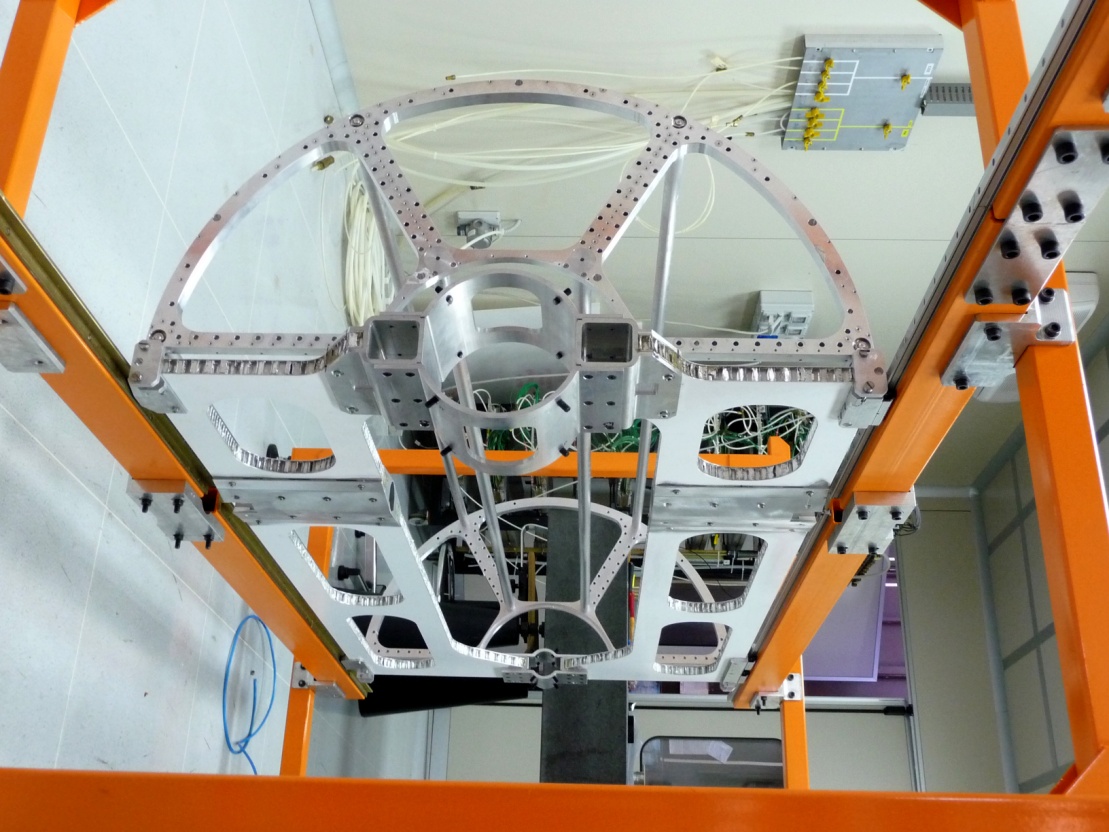 Jun-13, 2013
Peter Wintz
p. 11
STT Readout
2 Concepts to measure drift time + signal amplitude (for dE/dx) 
Amplitude sampling:  LE-Time + Q
Amplifier-shaper boards frontend at detector
Pulse sampling by FADC (240 MHz), pulse analysis and readout by FPGA
Amplitude by time-over-threshold*: LE-Time + ToT(Q)
Ampl.-Shaper-Discr. (ASIC-chip) frontend at detector 
Time Readout Boards (TRB), TDC in FPGA
Requirements
~ 2fC sensitivity (thresh. ~ 1.2104 e-)
~ 1ns time resolution, ~ 200ns drift time range for Ar/CO2(10%) at 2 T field
< 10% dE/dx resolution for PID
Hit rates: ~ 800 kHz/straw (max), ~ 400 kHz (avg.) at full luminosity
FEE must be radiation-hard, low power consumption, minimum space
*ToT used for PID at
 ATLAS-TRT & HADES-MDC
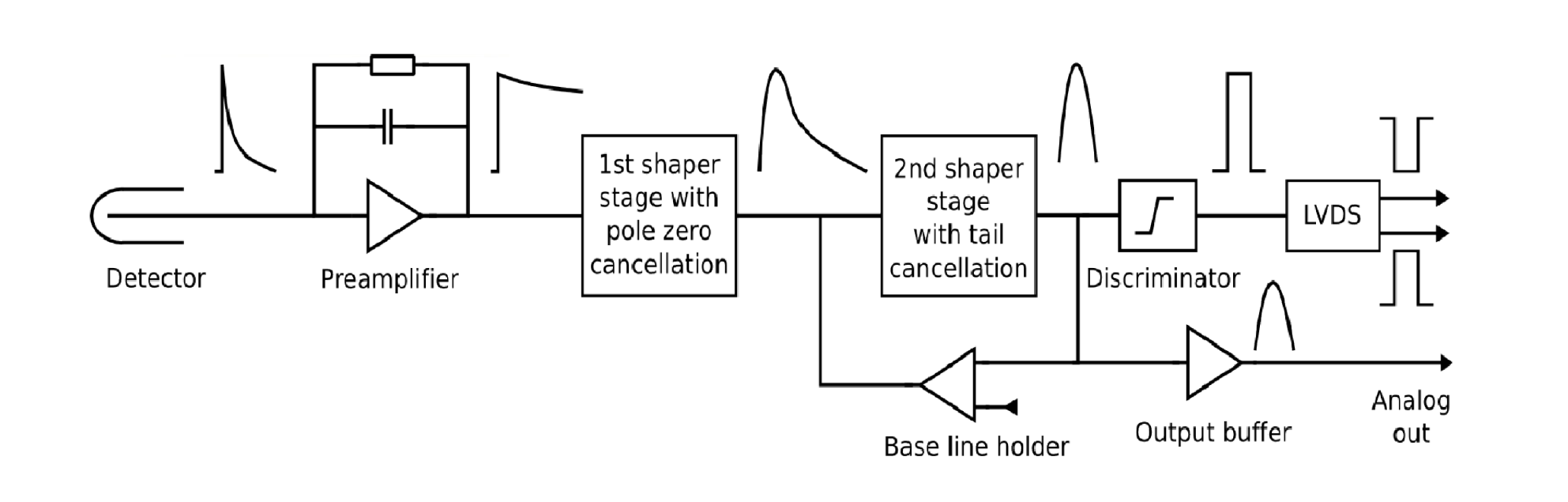 Design by AGH Krakov
(CMOS 0.35µm)
Jun-13, 2013
Peter Wintz
p. 12
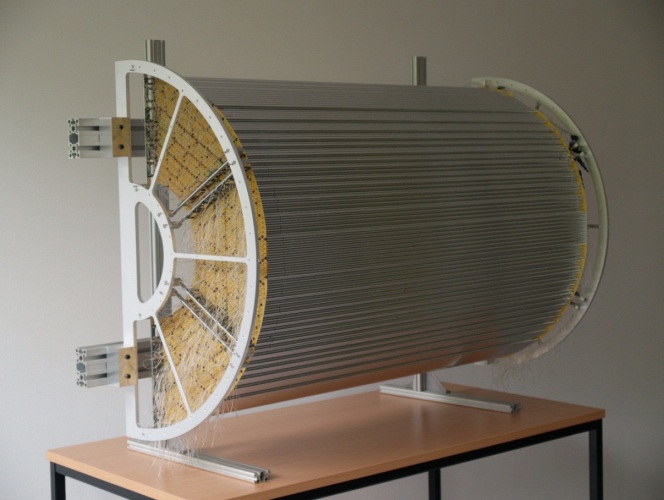 Test Systems
STT semi-barrel (1:1) for assembly techniques
Mechanical central frame structure on rail system


STT detector in COSY-TOF experiment
“Global“ test system for PANDA-STT (straw technique)
Spatial resolution:  ~ 140µm (2700 straws) 
Operated (4 yr) in evacuated time-of-flight barrel (25m3)
Leakage on permeation level (molecular flow thru mylar)

Straw setups for in-beam tests (p/d-beam)
Aging tests done, charge loads ~1.2 C/cm (~ 5yrs PANDA)
High-rate readout tests ongoing, 1-2 MHz/straw
Beam momentum 0.6 - 3 GeV/c (dE/dx range ~ 3 mips)
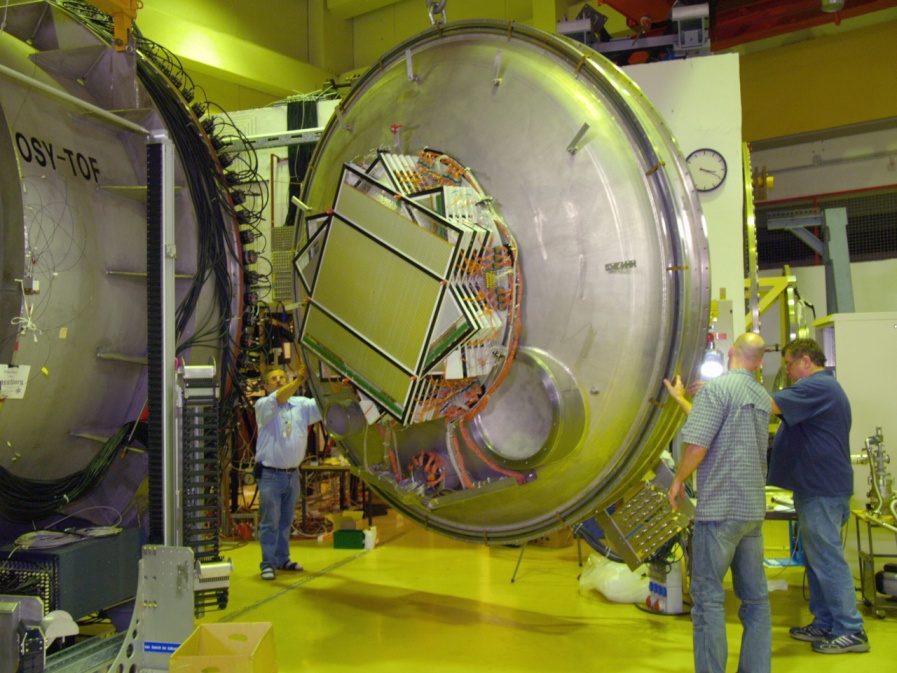 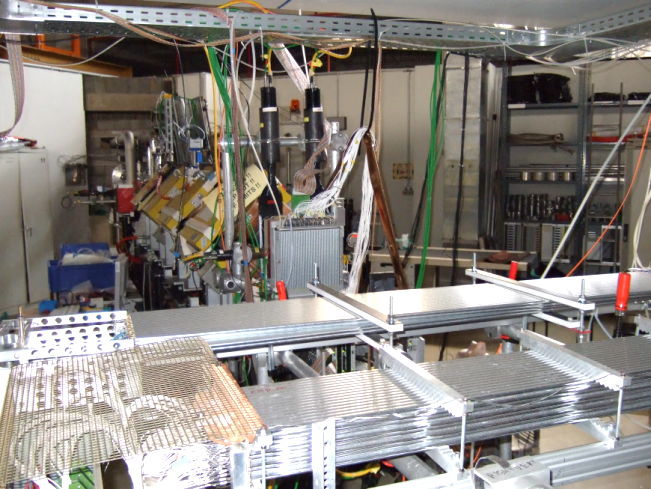 Jun-13, 2013
Peter Wintz
p. 13
FADC Energy-Loss Measurements
dE/dx resolutions measured in beam with FADC 
dE/dx = 7.0% - 9.3% (0.6, 1.0, 2.9 GeV/c protons)
30% truncation factor (Landau-tail)
< 19 straw hits per track  25 layers at PANDA-STT
dE/dx ~ 7.0 % feasible with PANDA-STT
 ~ 150µm spatial resolution measured
High-rate FPGA analysis & readout ongoing
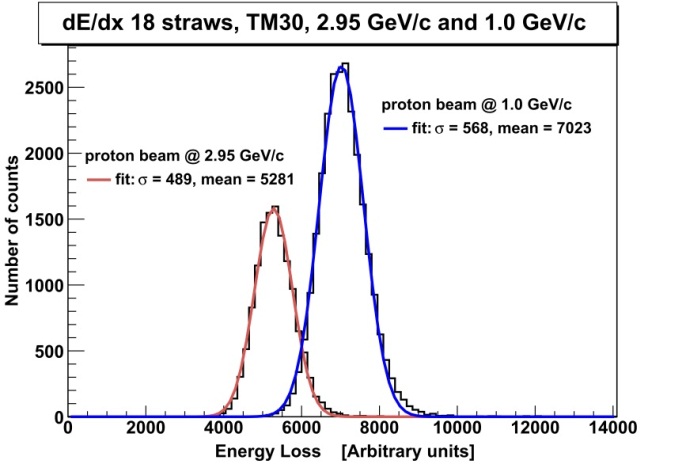 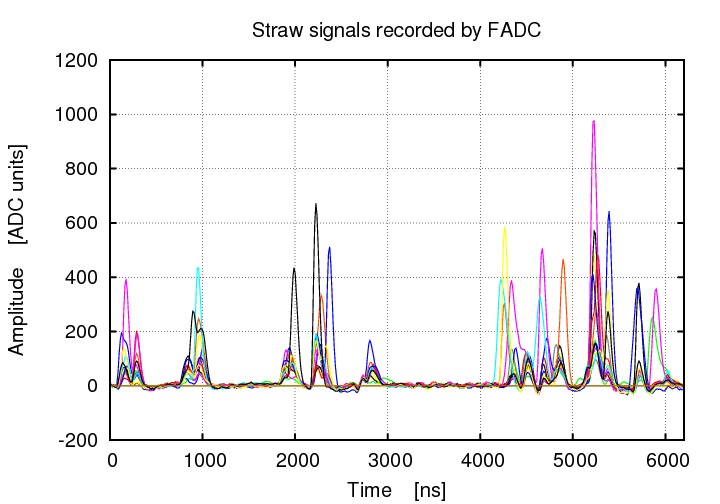 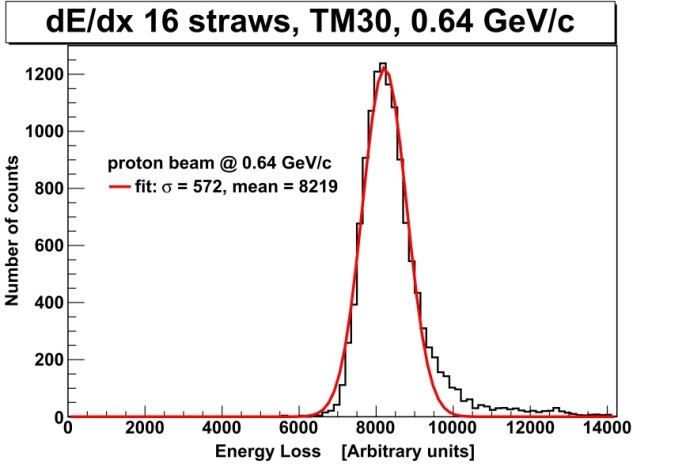 1-2 MHz/straw
Jun-13, 2013
Peter Wintz
p. 14
Time-Over-Threshold Method
ToT 
(50mV)
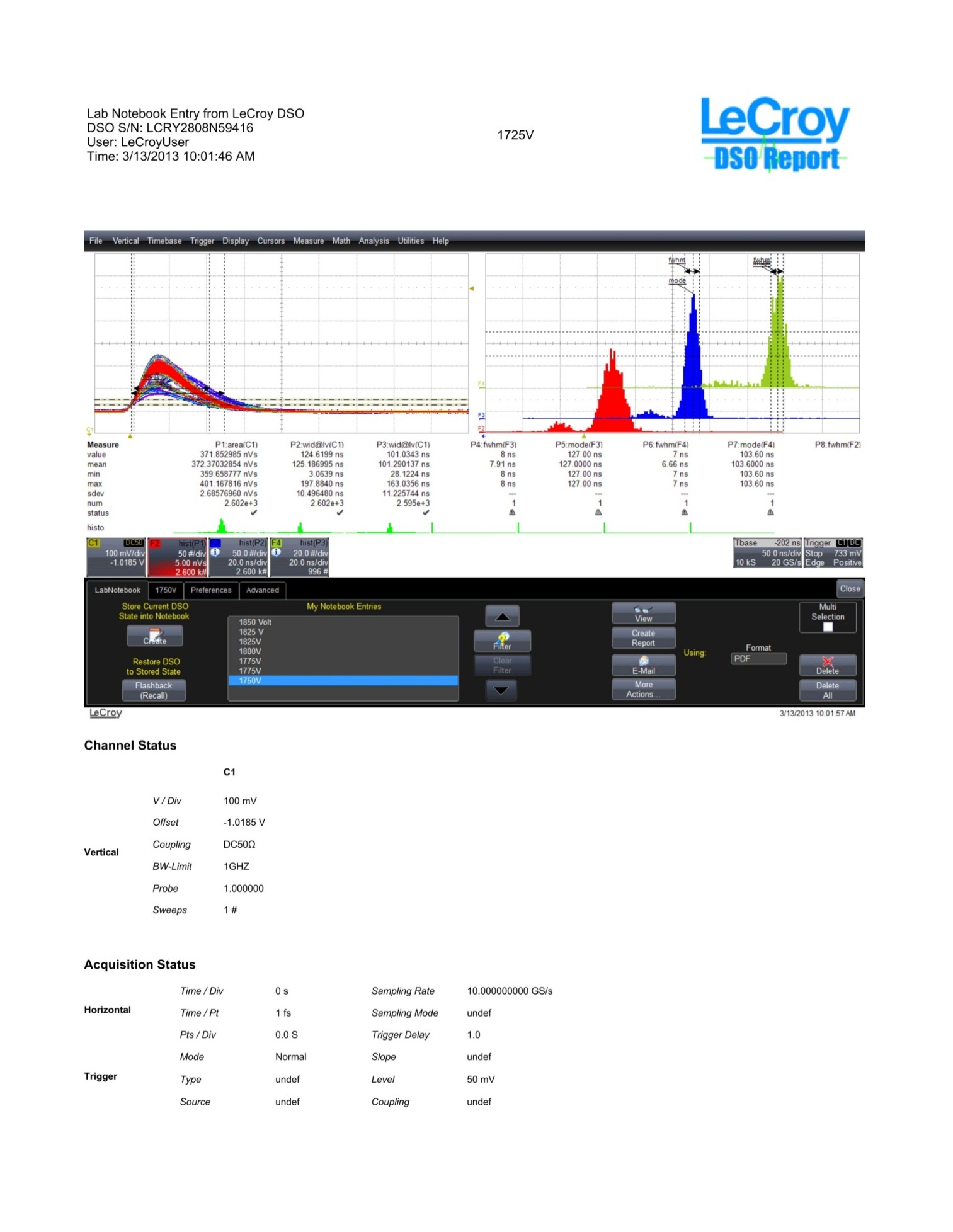 ToT 
(25mV)
Pulse 
integral
ASIC testversion with analog out, first in-beam test 2012
gain (3-24mV/fC), peak time (20/40ns), ion tail cancell., BL stability, .. 
Next ASIC version in production: 100 chips 8 ch, few param. optimisations 
Calibration of ToT  dE/dx with 55Fe-source (simple) and beam protons
need >4 different beam momenta to get ToT  dE/dx relation and resolution
55Fe-signals, 220(110)e-/200µm,
pulse integral + ToT measuremt
Beam on straws, TRB readout
dQ/Q resolution ~ 10%
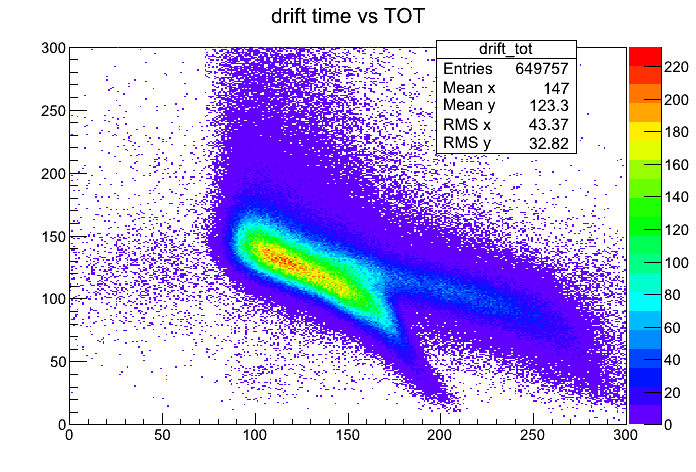 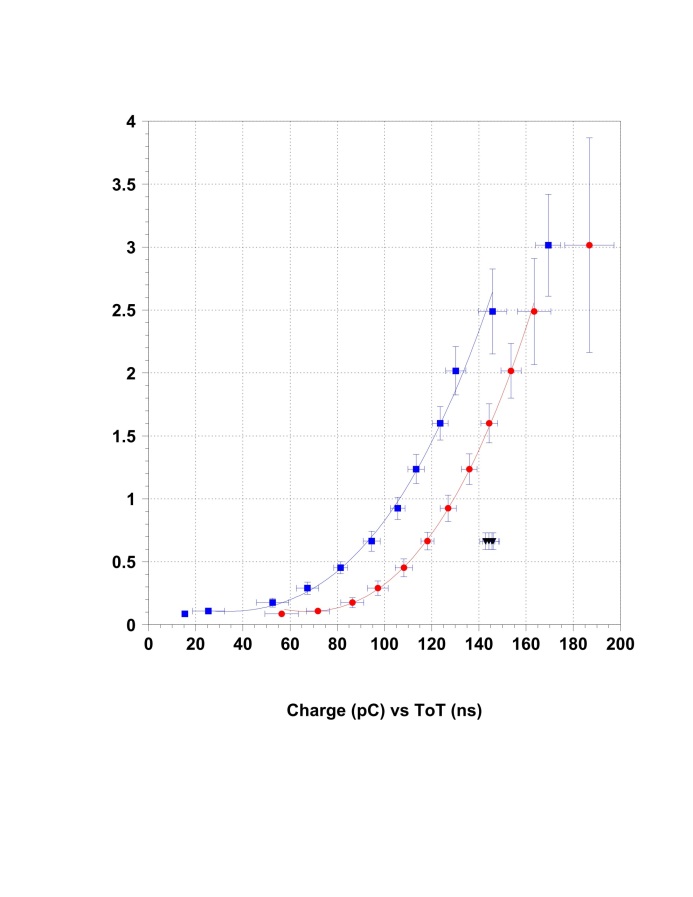 50mV threshold
backgrd
Time over Threshold (ns) 
25mV threshold
Charge (pC) vs ToT(ns)
Time (ns)
Jun-13, 2013
Peter Wintz
p. 15
Simulation Studies
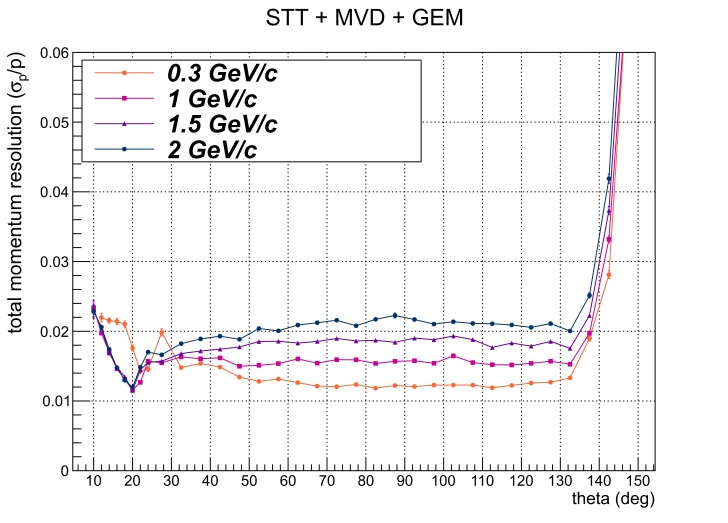 Single track simulation (MVD+STT+GEM, B=2T)
Momentum resolution 1-2% for  < 140°
Test of tracking system with benchmark channels
 
 
 
vertex resolutions and reconstructed 
     mass of D-mesons
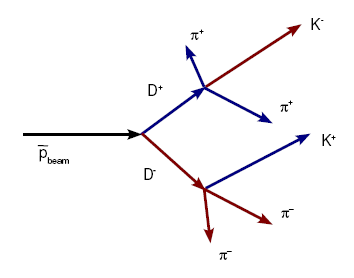 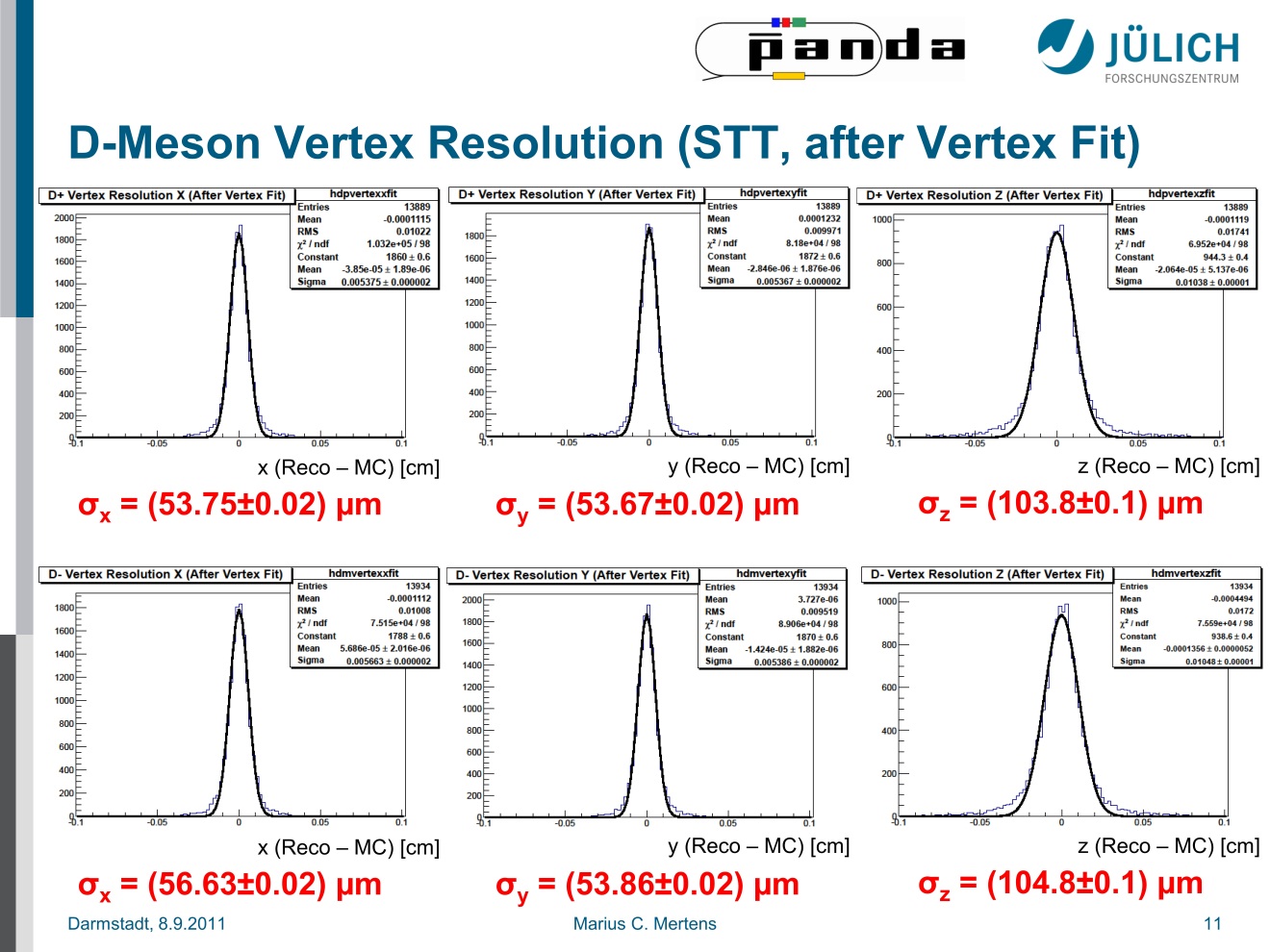 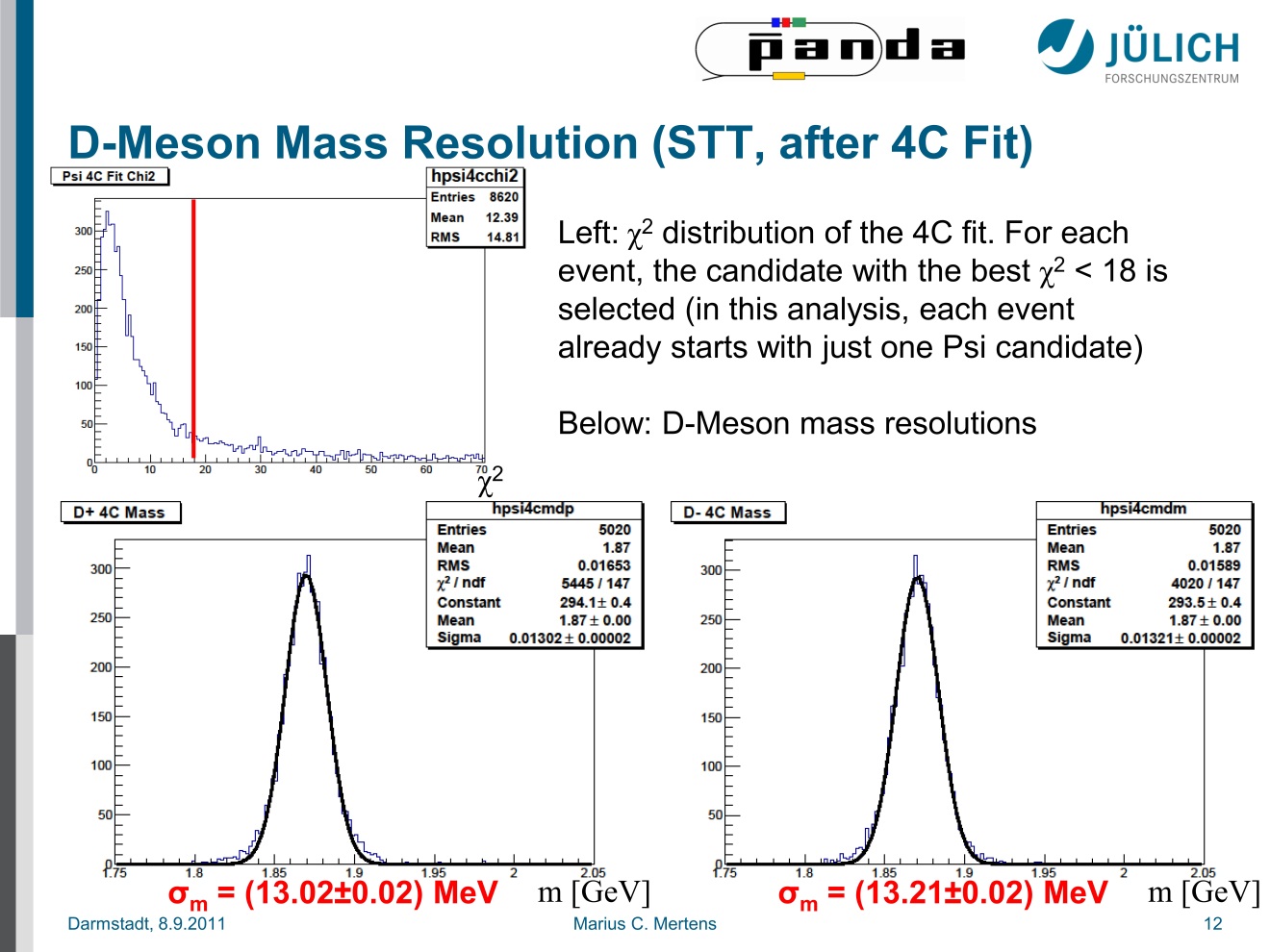 D-meson reconstruction numbers
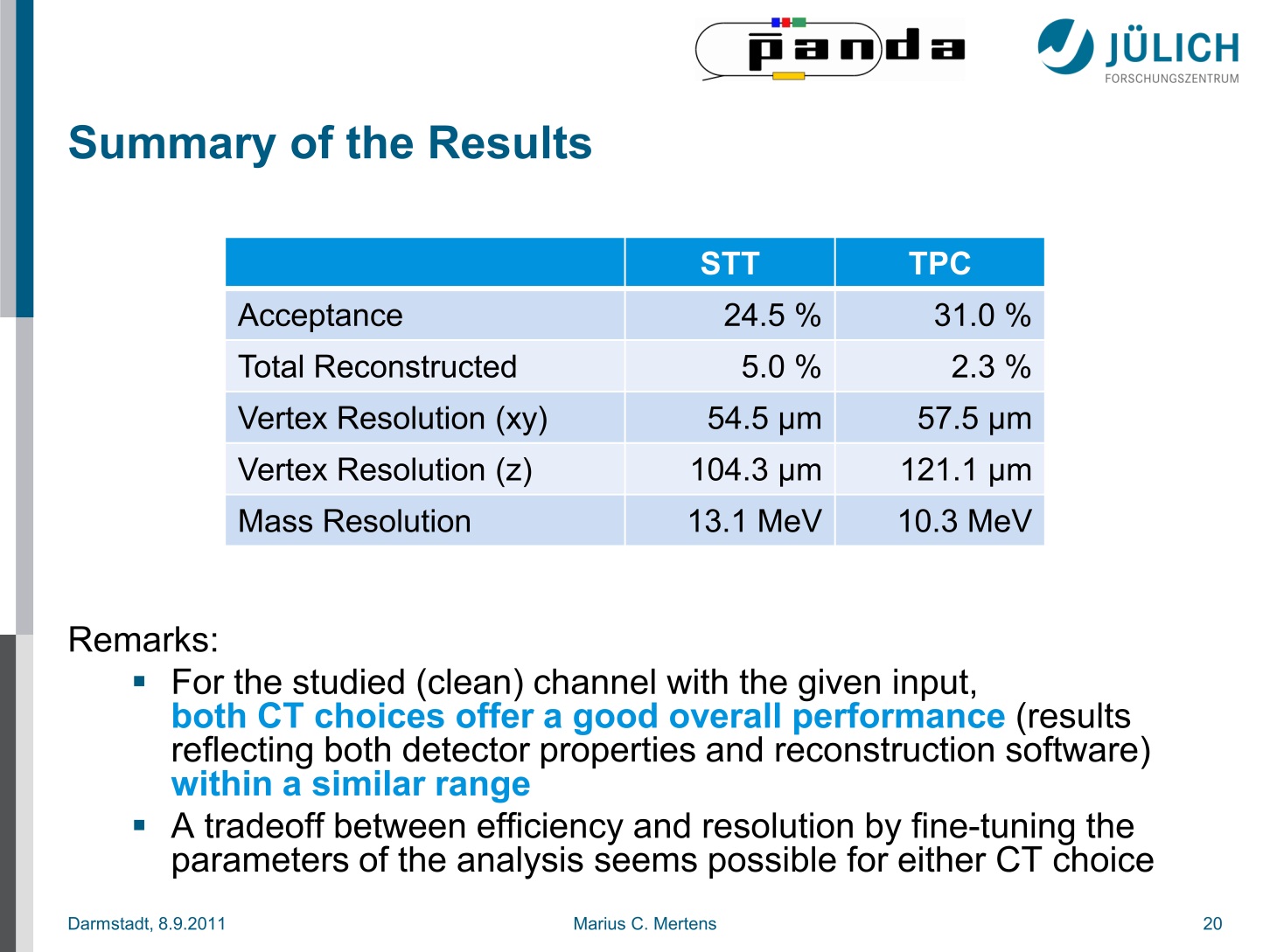 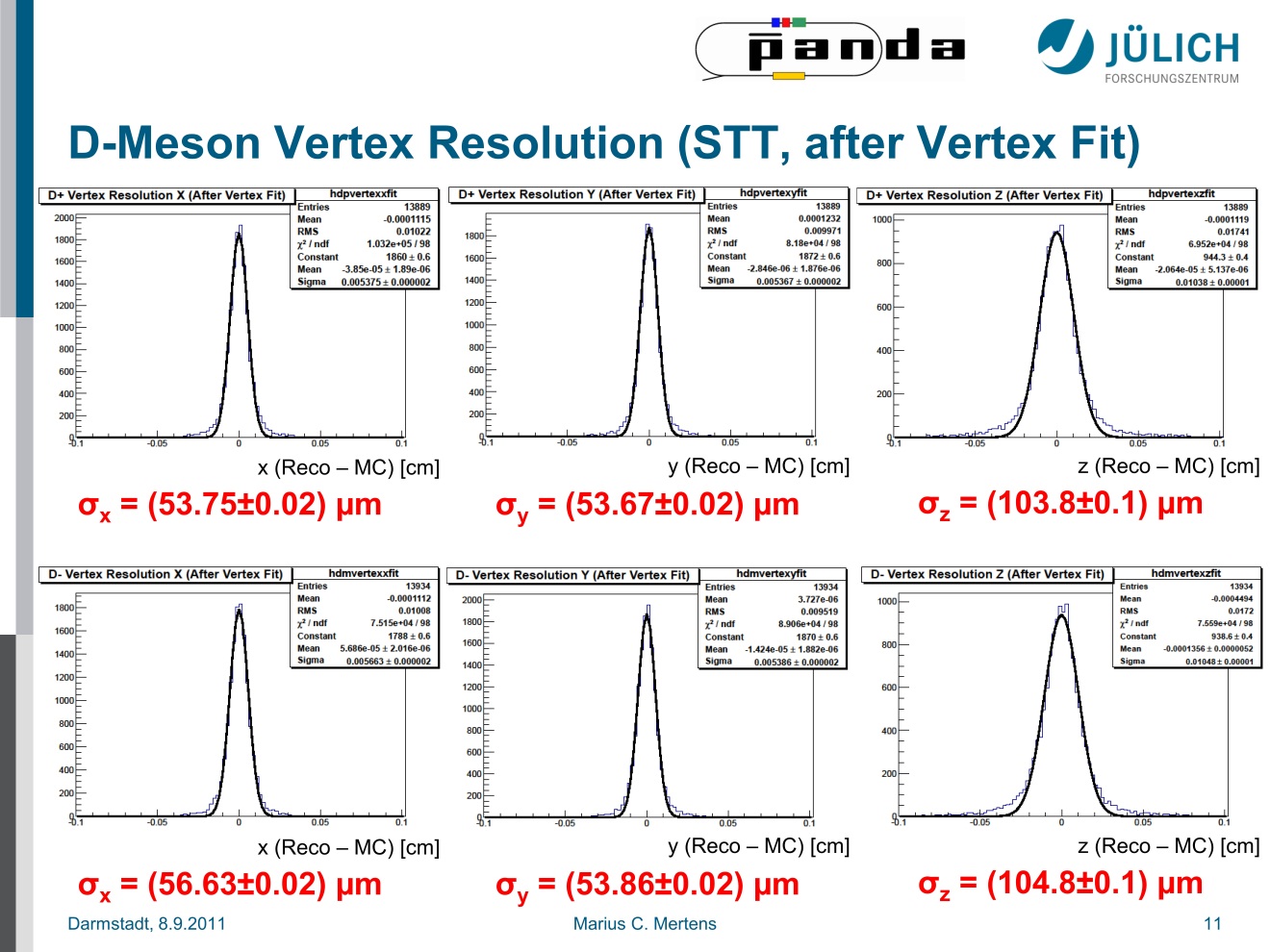 Jun-13, 2013
Peter Wintz
p. 16
Summary
The PANDA-STT provides a complete measurement of charged particles: space, momentum, pid, (time)
Test measurements and benchmark channel simulations confirm the required performance
Technical design report of the STT was approved in 2012
Funding process will be completed soon (Germany, Italy, Poland, Romania)
Straw mass production during 2013-2016 (> 50% spares)
Electronic readout optimisation in parallel, beam test times at COSY
Comissioning of the detector setup with beam in 2016/2017 at COSY
Shipping to FAIR and installation in PANDA 2017
Technical design report of the PANDA-STT, Eur.Phys.J.A49 (2013) 25
Jun-13, 2013
Peter Wintz
p. 17